以適當科技與風險評估的角度來看風力機系統
班級:車三甲
學號:49815018
姓名:朱偉翔
風力發電機介紹
葉片系統

葉片系統由三片玻纖與碳纖混合結構的葉片組成，由玻纖與碳纖混合結構的葉片具有很好的結構強度，因為有額外的纖維層貫穿整個葉片長度。葉片吸收風的能量而風能轉變為轉動發電機的力量，三葉式葉片系統比兩葉式系統在效率與成本上提供較好的平衡，在運轉上也較平穩。
警告事項：複合材料製成的葉片有非常好的抗拉強度，但是它們並不耐撞擊，在搬運與安裝時要特別注意必免任何的撞擊損傷
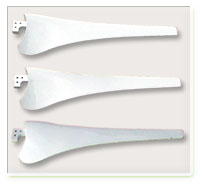 發電機

發電機將葉片的旋轉能量轉變為電能，發電機為一專為WT2000型而全新設計的18極交流3相永磁式結構，可在低轉速下就可產生有用的電力，發電機的輸出為三相不定頻交流電，可進一步整流為直流電，或者經由變頻器與市電並聯。
警告事項：當葉片轉動時，碰觸WT2000風力發電機的輸出電線可能有電擊的危險。
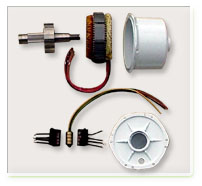 風力機本體

風力機本體由發電機殼、後機殼、葉片安裝盤組成，風力機本體為葉片系統、發電機、轉向軸承、尾管、尾翼、塔架安裝孔的結構支撐骨幹。塔架轉接座將連結後機殼底部的塔架安裝孔與塔架頂端，以安裝風力機。塔架安裝孔內的的轉向軸承，使得風力機在塔架頂上隨著風向變化而轉向。
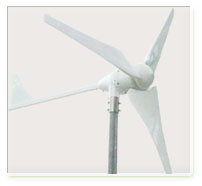 尾翼組件與強風保護功能 

由尾翼與尾管組成的尾翼組件，使風力機本體在每秒13.5公尺以下的風速時，能自動正面迎風，以吸收最多的風能。當風速超過每秒13.5公尺，強風保護功能開始作用，風力機本體開始偏轉，葉片不再正面迎風，可降低葉片轉速，但直到完全偏轉前，發電機仍能輸出電力。當風速降低後，強風保護功能停止運作，風力機本體會自動轉回正面迎風的位置。
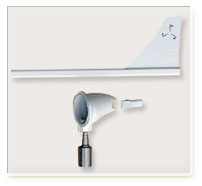 風力發電對台灣的經濟效益
我國發展風力發電的限制：
（一）我國夏季風力發電量明顯偏低
我國風力發電系統全年容量因數可達33.5%（麥寮風力發電示範系統）及42.1%（澎湖中屯風力發電示範系統），平均約37%，和國外容量因數相近；但是我國風力發電發展條件和國外不能相比的是，我國風力發電系統在夏季用電尖峰期時的供電能力非常差，僅不到冬季的一成（麥寮風力發電系統）或一成多（澎湖中屯風力發電系統），不像丹麥地區的夏季風力發電量為冬季發電量的四成多，或是美國Minnesota州的三成多。此外，單從月發電量來看，麥寮和中屯示範計畫的冬季容量因數可達70%以上，但是夏季八月容量因數都只有6%上下，顯示風力發電機組明顯無法在我國電力需求高峰的夏季擔當供電重任。
（二）我國夏季風力發電穩定性差且常發生無風可發電情況
麥寮和澎湖中屯風力發電夏季八月時風力發電系統平均容量因數雖然是6%左右，但是最高的時候容量因數達60%左右，最低的時候竟只有0.01%，落差非常的大，故我國此季節的風力發電，根本無法擔當穩定供電的任務。
更嚴重的問題是，八月份多數時間的發電量還非常低，甚至有超過五分之一天數的單日容量因數低於1%；又即使麥寮和澎湖中屯距離相當遠，往往兩座風力發電示範計畫發電量同時都很低，可見我國風力條件應不存在風力發電「參差率」的現象，沒風時兩地都沒風，也都同時無法供電。
既然麥寮和澎湖中屯兩座風力發電廠位在臺灣風力條件較佳的地點，卻還在夏季無法穩定供電，且兩座風力電廠距離已相當遠，還是常常同時無法發電，顯示臺灣夏季的風力發電條件，是無法滿足電力需求的。
風力發電效率低 
滿載時每小時可產生電力1千500度(所謂滿載是風速必須達每秒14公尺，葉面連續旋轉1小時)，但若風速時大時小，就無法滿載，平均來說，一天發電率只有20%。
 
風力發電成本高 
一座風力發電設備造價7千至9千5百萬，設計壽命只有20年。依發電成本計算，核能發電成本每度0.63元，風力發電要2.8元，還不包含維修費用。
 
風力發電機組所需腹地大 
核三廠1部機組每小時可產生電力95萬度，風力發電最多1千500度，也就是說，一座核能發電機等於633座風力發電機。若風力發電要達成核三廠總發電量，依每座風力發電設備建置需相隔200公尺計算，還得繞台一圈才行，問題是台灣沒有那麼大的腹地。
夏季用電量高，發電效率卻最差 
其實我們的風場風力冬天優於夏天，也就是夏天的風力發電效率很差，卻是我們用電量的高峰。當冬天風力資源好風力發電效率高的時候，卻是我們用電量最低的時候，跟風力發電發展最好的北歐國家來比正好相反，可見風力發電對於其他發電方式的替代效果並不好。

建廠所需土地成本過高  
台灣地狹人稠、土地成本極高，風力發電機組所需要的面積比起相同發電功率的火力電廠而言，所需要更大範圍的土地，所以如果考慮土地成本的話，風力發電的成本是相對高的。
風力機應用的問題，如何避開風險?如何做最合適的使用?提出個人的看法
我覺得可以把風力發電機做成遇到天候不好時可以自動收起傘葉，或者把風力發電機設置背風面，減少被破壞的風險
結論
從各方面來觀察，發現台灣雖然是海島國家，但風力卻需要季風來吹拂，而非一直吹著風，風力發電需要仰賴很多的風力發電機，才能以量制電，但風力發電機價格不菲，維修也不便宜，但台灣有颱風、季風，它們的瞬間陣風使得風力發電機容易損毀，而且如果要架設這麼多風力發電機，可能要架設在海上，但這樣或許會得到更多的電力，卻影響海洋生態。
我的結論，風力發電適合當成補助用的發電，它不適合成為主流，因為太多不穩定因子，但未來趨勢是朝著綠能發展而做，或許以後可以改善風力發電目前的極限，到時候風力發電應該可以更加大眾化、實用化。
資料來源
http://www.hres.chc.edu.tw/sea/energy/benefit.html
http://tw.knowledge.yahoo.com/question/question?qid=1306051404487
http://www.infra-vest.com/TC/4.htm
http://tw.knowledge.yahoo.com/question/question?qid=1507100603913